Women, Music, CultureChapter 16
Popular Music as a Feminist Platform: 
Women in Charge of Production and Management
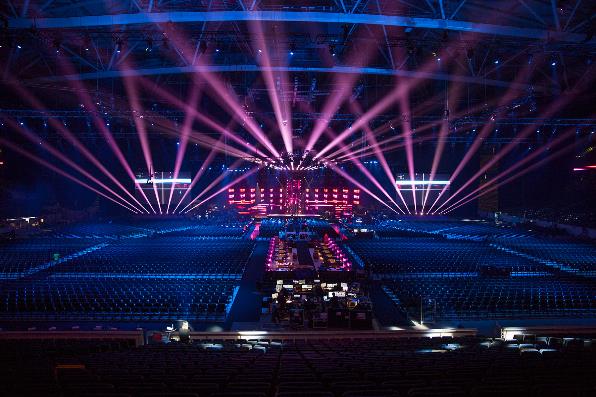 Focus
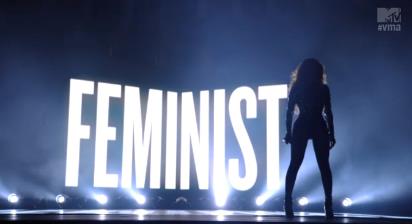 The Inner Workings of the Traditional Industry in the 20th century: What Stood Between the Artist and the General Public?
In this system, musicians were considered “product”
In popular music, it has been easier to “sell” products that fit culturally-defined musical expectations
Women folksingers and singer-songwriters have done well in the market—how many can you name?
Rock guitarists have had struggles—how many women can you name?
Beyond musical ability, it has often been necessary to have a certain “look”
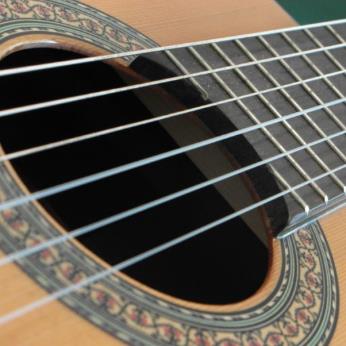 “alternative” artists often sought alternative ways to distribute messages of value to themPunk and other “underground” movements distributed music by using inexpensive recordings and fanzines (zines)
Owning the Label
In more widely commercial genres, some women found it necessary to form independent labels to take control of the content of their lyrics
An Early pioneer: dolly parton
In country music, Dolly Parton addressed feminist themes in songs such as “Coat of Many Colors,” which highlighted women’s resilience, and “Down from Dover,” which addressed being pregnant and abandoned.
By breaking with her manager and creating her own empire, Parton’s business savvy blazed a trail in marketing country music more widely 
Parton’s lyrics stand in contrast to country songs like “Stand By Your Man” that urged women to overlook cheating and mistreatment
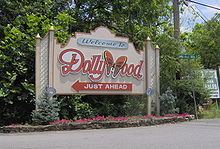 1980s Rock: a commercial Breakthrough for Women
the 1990s brought triumphs and trials
Artists like Celine Dion, The Spice Girls, Queen Latifah, Lauryn Hill, Selena, Shania Twain, LeAnn Rimes, Sarah McLachlan,  Mariah Carey, and many others had unprecedented market success and began to win major awards
At the same time, music marketing dramatically changed due to internet downloading during this era
Resultantly, the music industry favored artists who could sell products and could cross into multiple music markets
“Manufactured” music became increasingly popular
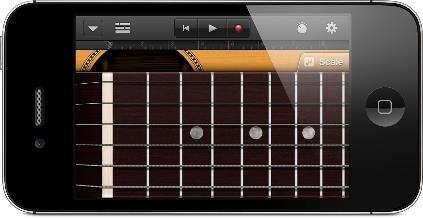 further…women continued to be objectified in the lyrics of many popular music genres
Women began to present alternative messages, especially when they operated as producers and label executives
3rd wave feminism on stage
Two movements of the 1990s
Riot Grrrl
Girl Power
A third-wave feminist movement that lashed out against assimilation of male culture
Used “in your face” aggressiveness to address topics like rape, incest, and eating disorders in song lyrics
Exemplified by groups like Bikini Kill and artists like Alanis Morissette
Another third-wave feminist movement that favored empowerment for women
Focused on messages of sisterhood and unity, and confirmed femininity with high-pitched voices and dress code
Exemplified by groups like The Spice Girls
Hip hop feminist work reflected intersectionality, and themes of black feminism
Queen Latifah
Lauryn Hill
Addressed male domination and abuse while remaining firm in fighting with Black men for the liberation of all Black people. 
Upheld the positive elements of rap by making it clear that real women dislike objectification and violence.  
Latifah’s work, along with that of Salt-N-Pepa,  exemplifies a Black feminist voice that engages in public dialogue with Black men with whom they shared concerns about racist policing and high incarceration rates.
Addressed Black feminist themes such as motherhood, faith, and self-respect
Explored historical sexual exploitation of Black women that impacted not only notions of women’s sexuality (the hypersexual “Jezelbel” stereotype that was used as a justification for rape, for example), but also addressed historical governance of Black women’s fertility. 
Hill represented Black feminists for whom motherhood was an expression of self-respect, power, and independence,
Beyond 2000
Women continued to have enormous success in the pop music market, earning huge salaries and gaining widespread fame
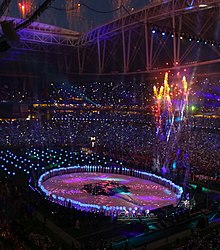 But there is Continued Debate about how Feminism should “appear” on stage
Feminists disagree about the authenticity of the feminist message in popular music. 
For example, Taylor Swift has been accused of being a “fake feminist” because of her “man dependent” lyrics, especially early in her career
Artists like Beyoncé and Madonna capture positive attention for addressing women’s empowerment, but also receive criticism for using hypersexualized images, especially in videos.
Feminism and self-commodification of the body:  another debate
But The issue is complex:
Reclaiming imagesWhere do you stand regarding the debate on hypersexualized imagery? Do you think
summary